Referred for Other Services
Refer to County for CDBG Funding (If Eligible)
A Case Summary is Compiled to Present to the Case Review Committee
Case Work is Done to Determine Needs, Verification, and/or Appropriate Referral
Complete Initial Client Intake
Determine Vulnerability Assessment Number
The Case Review Committee Approves the Case/Asks for Additional Information/Denies
Construction Manager Does Assessment of the House and Determines a Cost Estimate
Members of the Construction Committee/Recovery Committee (i.e., faith-based/nonprofit organizations) Determine Funding Sources and Group Responsible for Building
The Case is Taken to the Construction Committee/Recovery Committee (i.e., faith-based/nonprofit organizations)
Client is Moved to Recovery
Components of a Long Term Recovery Committee
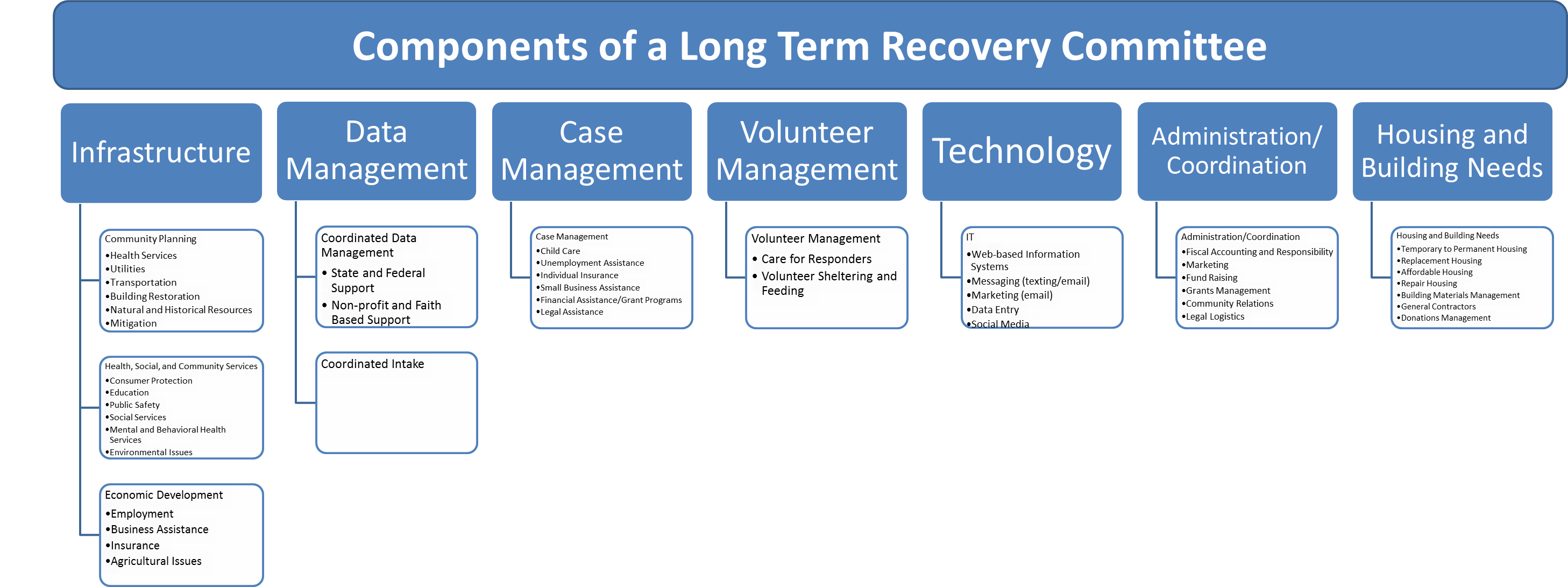